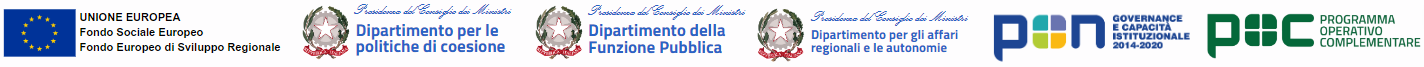 I Servizi Pubblici Locali e il mito della dimensione territoriale ottimale
Tra filiere industriali e capacità tecnico-amministrative degli Enti Locali nelle analisi di REOPEN SPL e nel progetto ITALIAE

     
Antonio Massarutto
DIES, Università di Udine
antonio.massarutto@uniud.it
Il settore idrico integrato in Italia
Regolazione, governance e assetti gestionali, analisi delle performance di settore 
dagli oneri alla tariffazione in rapporto alla crescente esigenza di razionalizzazione e risparmio dei consumi

SALA POLIFUNZIONALE – PRESIDENZA DEL CONSIGLIO DEI MINISTRI
7 MARZO 2024 – ORE 11:00
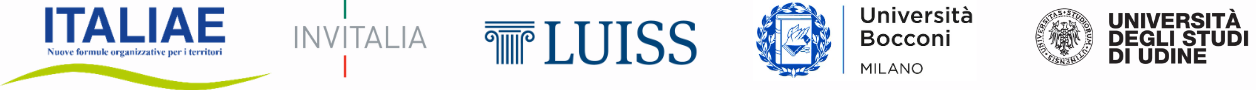 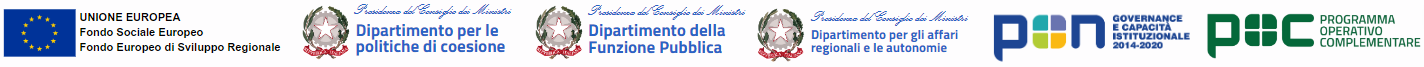 Il gruppo di ricerca
Principal investigator e coordinamento generale:
Antonio Massarutto (DIES, Università di Udine)
Gruppo di ricerca:
Donato Berardi (REF Ricerche)
Francesca Casarico (REF Ricerche)
Ernesto Cassetta (DIES, Università di Udine)
Giada De Angelis (REF Ricerche) 
Paolo Fedele (DIES, Università di Udine)
Fabrizio Facchinetti (DIES, Università di Udine)
Andrea Garlatti (DIES, Università di Udine
Rubens Pauluzzo (DIES, Università di Udine)
Francesca Signori (REF Ricerche)
Michele Tettamanzi (REF Ricerche)
Samir Traini (REF Ricerche)
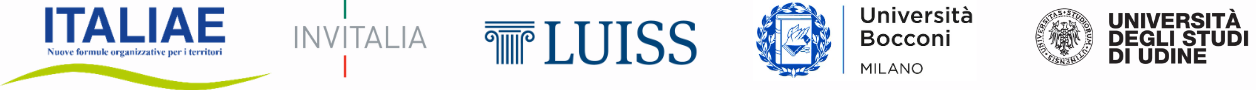 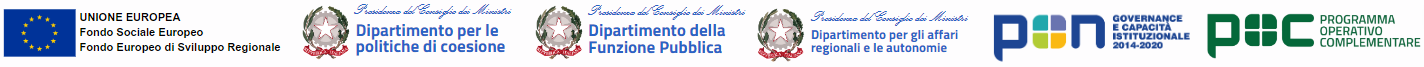 Il contesto: la riforma del servizio idrico in Italia, 1994-2023 (1)
Nel 1994 il legislatore varava un’importante riforma del servizio idrico in Italia
TITOLARITA’: da comunale a intercomunale (ambiti territoriali ottimali)
GESTIONE: da modelli pubblicistici (pianificazione, erogazione) a modelli industriali
FINANZA: da fiscalità generale a tariffa

Le ragioni di questa scelta
LIVELLI DI SERVIZIO inadeguati in molte parti del Paese
INVESTIMENTI crollati con il venir meno dell’apporto pubblico
TARIFFE tra le più basse del mondo OECD, sufficienti a malapena a coprire i costi operativi
INFRASTRUTTURA degradata e bisognosa di manutenzione e rinnovo
IMPEGNI EUROPEI a migliorare la qualità ambientale (collettamento in fognatura, depurazione) e sanitaria
CRISI FISCALE DELLO STATO e indisponibilità di risorse da immettere nel sistema a carico della fiscalità generale
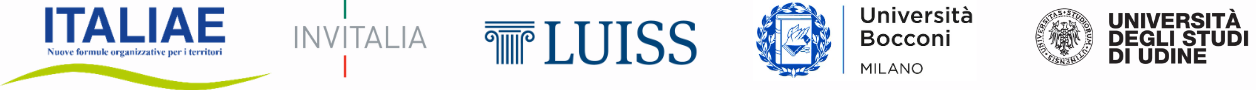 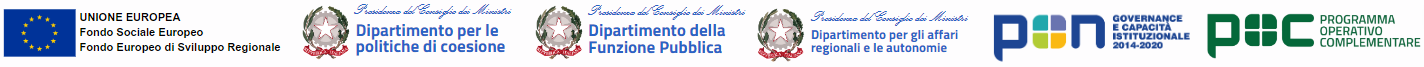 Il contesto: la riforma del servizio idrico in Italia, 1994-2023 (2)
Dal dire …
Secondo il legislatore, in 6+6 mesi il nuovo sistema basato sulla «gestione integrata a livello di ATO» si sarebbe insediato
Le oltre 13K gestioni idriche sarebbero diventate ≈ 90-100 gestioni industriali alla scala di ATO, affidate a gestori professionali
Modello gestionale basato sulla gestione delegata regolata da contratti
Il «metodo normalizzato» avrebbe assicurato la dinamica tariffaria necessaria

… al fare
Solo in poche aree del Paese l’impalcatura istituzionale si costituisce in tempi ragionevoli (comunque i «mesi» diventano «anni») e le gestioni vengono effettivamente affidate
Nel resto del Paese, innumerevoli resistenze e difficoltà di far transitare il vecchio sistema nel nuovo frenano
Dove le gestioni pubbliche evolvono più rapidamente verso modelli industriali (SpA quotate), l’energia «trascina con sé» anche l’acqua; altrove prevale la gestione pubblica diretta (più tardi detta «in-house»); riluttanza ad avallare rincari tariffari
I livelli di investimento migliorano solo di poco, con significative differenze tra aree territoriali
Ripetuti tentativi del governo centrale di forzare la mano agli EELL obbligando le gestioni pubbliche ad adottare modelli industriali, sempre frustrati
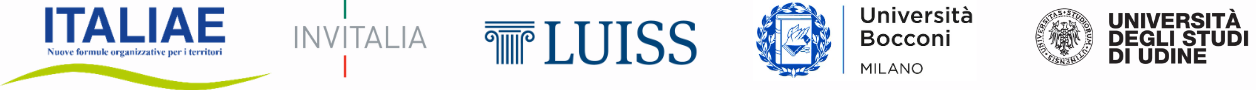 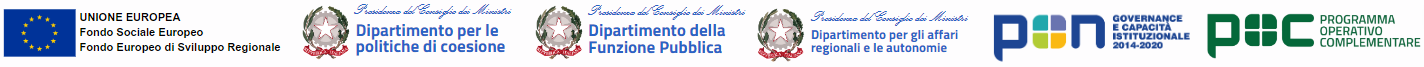 Il contesto: la riforma del servizio idrico in Italia, 1994-2023 (3)
La «riforma della riforma» nel 2011
Referendum popolare boccia l’ennesimo tentativo di obbligare l’affidamento con gara
Nel frattempo, la crisi finanziaria travolge la finanza pubblica; l’Italia rischia di uscire dall’UEM
Le competenze regolatorie per il SII, già in capo al Ministero dell’Ambiente, vengono trasferite ad un’Autorità indipendente (ARERA)

Nel periodo che è seguito:
Consolidamento dell’acquis comunitario sui SIEG (gestione «in-house pienamente legittimata purché non si espanda sul mercato)
«Metodi tariffari» con cadenza quadriennale, nell’intento prima di consolidare l’equilibrio economico-finanziario e poi di indirizzare le strategie degli operatori verso obiettivi di miglioramento traguardabili
Regolazione della qualità tecnica e contrattuale
Allentamento dei vincoli alla finanza pubblica  ripresa dei contributi a fondo perduto (mai cessati del tutto soprattutto al Sud)
Consolidamento pressoché completo del modello previsto dal legislatore del 1994, con alcune «zone grigie» dove tuttora il modello non ha attecchito (Calabria, Sicilia, parte della Campania, Molise)
Miglioramenti lenti ma continui degli indicatori di qualità
Ma nuove sfide sono alle porte
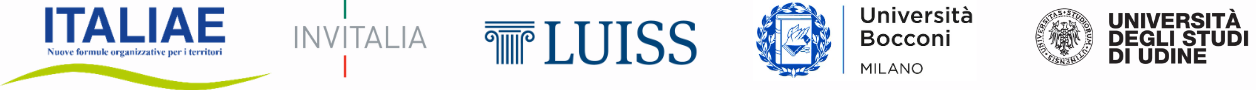 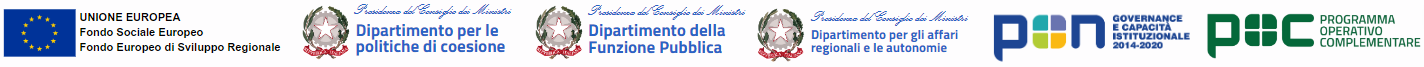 La valutazione ex-post della riforma del servizio idrico in Italia
«Endpoints» vs. «midpoints»
La riforma è riuscita a raggiungere i suoi obiettivi?
I suoi obiettivi erano coerenti con 
Esempi di «midpoints»: costituzione degli ATO; completamento dell’architettura istituzionale; consolidamento gestioni industriali; investimenti
Esempi di «endpoints»: qualità dell’acqua; stato ecologico dei corpi idrici; accessibilità economica del servizio idrico

Il metodo di indagine
Misurazione della variazione dei livelli di benessere
Scomposti tenendo conto delle diverse componenti della sostenibilità: ecologica, sociale, economica e finanziaria
Riferiti ai diversi «portatori di interesse»
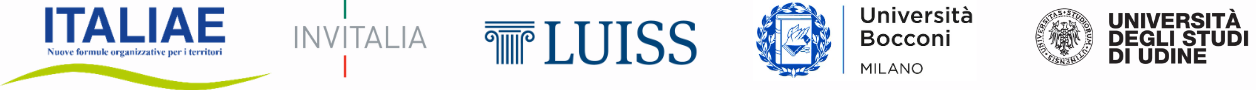 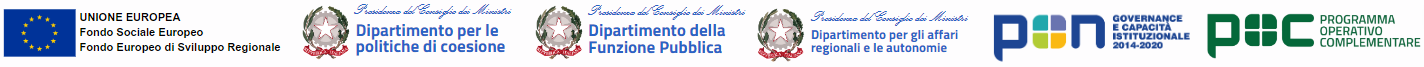 Acqua e 
sostenibilità
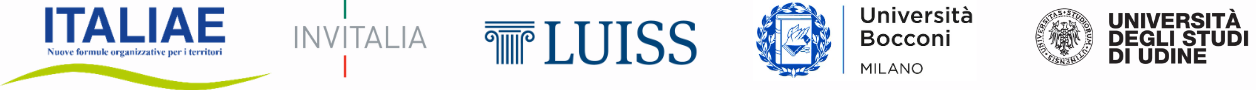 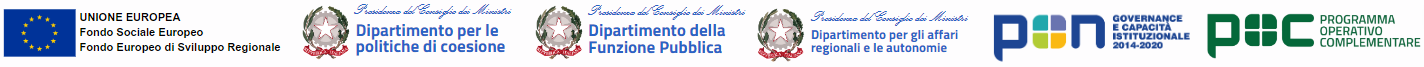 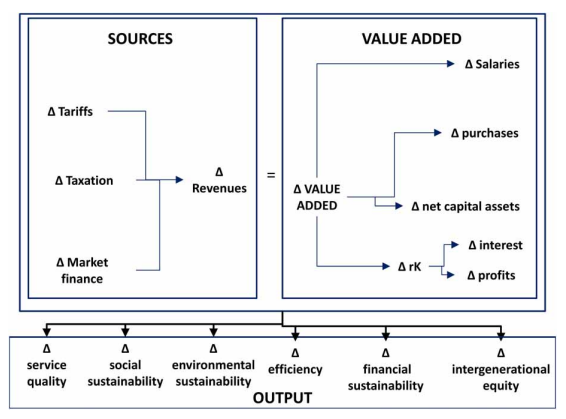 Metodologia di valutazione
Applicare alla scala «macro» un approccio mutuato dai «bilanci di sostenibilità» redatti a livello aziendale
Identificazione degli «stakeholder» interessati all’output
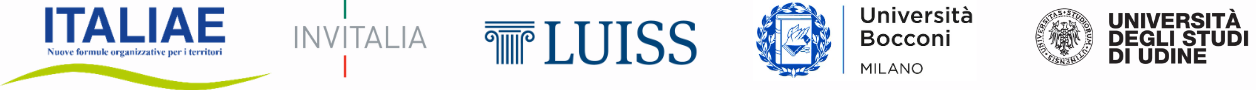 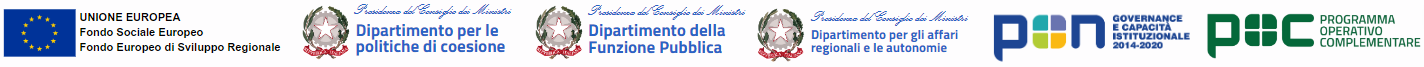 Gli indicatori utilizzati
Testo
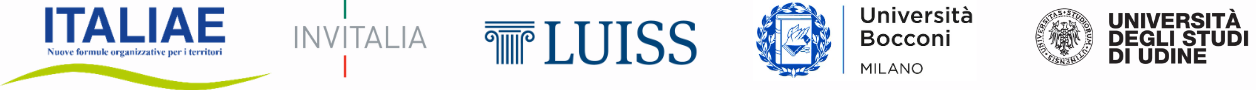 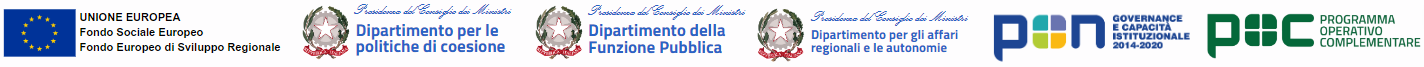 Fase I
1994 - 2011
Testo
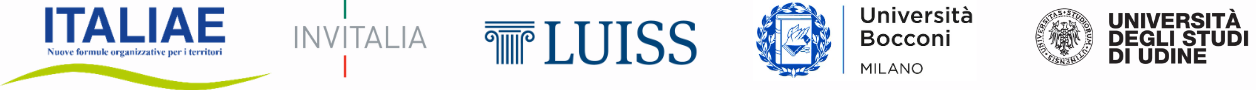 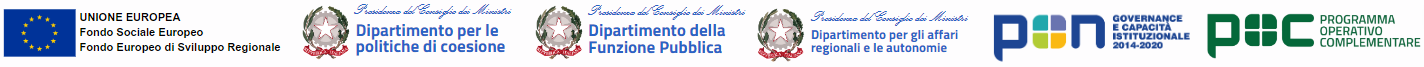 Fase II
2011 - 2023
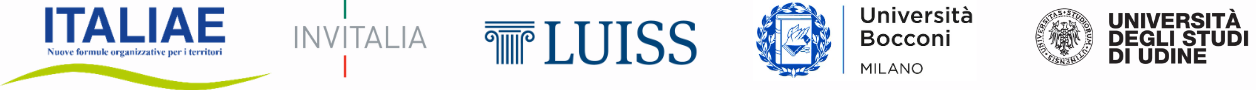 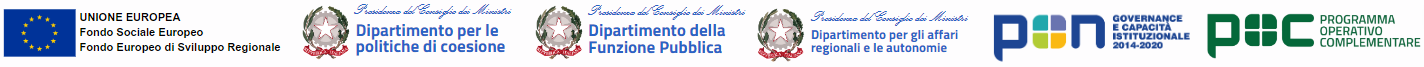 Indicazioni per la policy
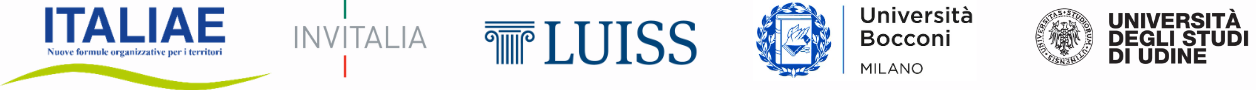 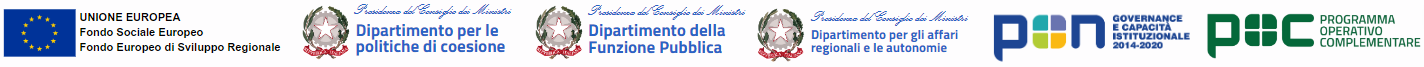 Alcuni spunti conclusivi
«Squadra che vince non si cambia»
Il SII presenta notevoli «inerzie» e necessita di uno sguardo al lungo periodo; nessuna politica può dare risultati immediati
Evitare la tentazione di «riforme» totalizzanti, che richiederebbero necessariamente tempi molto lunghi
Nonostante qualche interessante apertura possibile verso modelli orientati al mercato, il SII è e rimarrà ancora a lungo il prototipo del’utility pubblica

Chiave per il successo: garanzia della volontà politica di rispettare il «patto regolatorio» con gli investitori
Utilities idriche sono il destinatario ideale di «investimenti pazienti» in cerca di un porto sicuro e senza sorprese
Ma senza dimenticare tema della sostenibilità sociale, ancora poco significativo in Italia (ma per quanto ancora?)
Non solo ARERA, ma anche la «pace normativa» indotta dall’accettazione di acquis comunitario
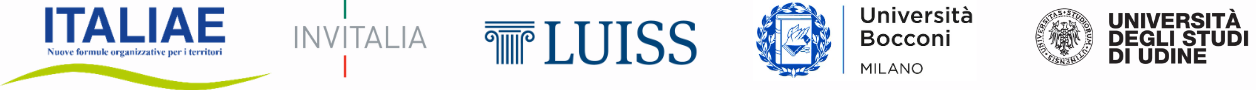 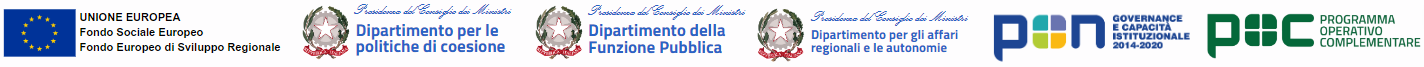 Alcuni spunti conclusivi
Non esiste la possibilità di «tornare indietro» …
Gestione industriale + mercato finanziario sono parte indelebile e irrinunciabile di un SII ben funzionante
Regolazione indipendente  «single-mission», orientamento al lungo periodo
Chiave del successo è stato l’aver investito di responsabilità progettuali i gestori  no al ritorno di una logica della «pianificazione», spesso fine a se stessa e dominata dalle opere

… ma occorre evitare nuove «fughe in avanti»
Ulteriori aumenti delle dimensioni territoriali potrebbero richiedere molto tempo e non essere risolutive
Dogma della «gestione integrata e autosufficiente» non va preso troppo alla lettera fino a divenirne schiavi
Meglio pensare a rendere possibili e finanziabili interventi e soluzioni «inter-ambito», eventualmente tramite sistemi «concentrici»; e ricerca di sinergie orizzontali con altri sistemi idrici
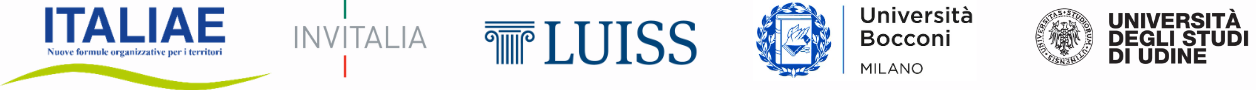